choose to succeed  in your academics
Omayra Soto 
10/26/11
Penn State Hazleton 
CAS 100A 
Communications
To succeed or fail is a matter of an individual choice!What is our choice?
Video with tips to be successful in college
http://www.youtube.com/watch?v=RzhBc-66poc
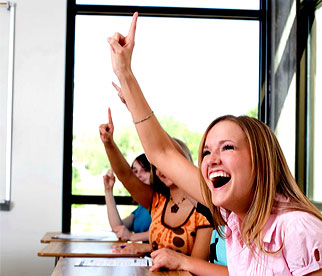 We can succeed if:
We study and get good grades.

We go to class each session. 

We avoid procrastination.
we should study!But why ?
We study so we can pass our tests and so we can do well in our classes. If we do not study we won’t do well.
Studying will help us get good grades.
All you have to do is study for 30 min each day for every subject and when the test comes you will do great. It ONLY takes 30 min a day. 
Prioritize your time wisely. Make sure you set up a schedule. 
(http://www.studygs.net/learning/learning/)
go to class !Why?
We pay a lot of money so we can go to class and this is a main reason why we should go to class. 
We need to make sure that we get our money’s worth by coming to class and learning.
We need to take notes. (Math.osu)
go to class !Why?
Go to class even if your friends may go out. They are not the ones who will be getting A’s for you. It is up to you to attend class. If you don’t go to class you can not expect to get a good grade. 

Your professor may count attendance as a big part of your grade. 


(http://collegelifesite.com/6_Great_Reasons_To_Go_To_Class.htm)
go to class !Why?
You will learn. We are coming to college to learn about our major and to be successful when we graduate. 

Education is an opportunity, there are not many people who have this opportunity like we have. Some can’t afford it and it’s up to us to make sure we stay in school and get our degree and be successful. 


(http://collegelifesite.com/6_Great_Reasons_To_Go_To_Class.htm)
avoid procrastination!
STOP thinking about it and just start your work.

Don’t make the work harder than it seems. It may be easier than you may think. 
Do your work. 

Start with your hardest class of the day and then move on to your easiest. It will make things  less stressful.

Finish it. 

(http://www.positivityblog.com/index.php/2009/04/23/how-to-stop-procrastinating-7-timeless-tips/)
Why get good grades ?
Why shouldn’t we get good grades? There should be no reason as to why we can’t get good grades. If you attend class and study you will get good grades. HARD WORK PAYS OFF! 

You want to graduate college with a high GPA. It looks great on your resume and makes you feel accomplished that you have done your best throughout your college years.

(Student opinions)
Why get good grades ?
Relieves stress. When you get a good grade it makes you feel better and when you don’t it puts stress on yourself that next time you HAVE to make sure you do better if not you can fail. We don’t want that. 

Its rewarding and  we can graduate and most likely get the jobs we hope to have. 

(Student opinions)
CHOOSE TO SUCCEED!
DO NOT BE LAZY, DO YOUR WORK !!!

DO NOT BE A QUITTER !!!

We want to be winners and successful students with great grades which is why we should do our work and study. 






(http://www.elevatornoise.com/wp-content/uploads/2011/02/lazy.jpg)
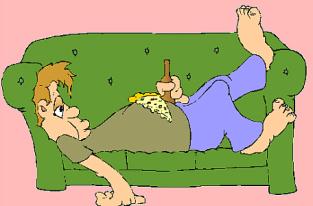 KEEP IN MIND:
Studying will help us get good grades and be successful in our academics.

Going to class allows us to learn and do great. 

Avoiding procrastination will help.

Getting good grades will help us feel accomplished and happy.
References
Google Image   
http://bringoncivility.files.wordpress.com/2011/08/student_success_student1.jpg 

Google Image
http://www.elevatornoise.com/wp-content/uploads/2011/02/lazy.jpg

DeVol, Diana. College Survival Tips. Columbus, OH. Ohio State University. 2006.Web 
	http://www.math.osu.edu/counseling/college_survival_tips.html

http://collegelifesite.com/6_Great_Reasons_To_Go_To_Class.htm

Edberg, Henrik. How to stop Procrastination. The positivity Blog. 2006-2011. Web
	http://www.positivityblog.com/index.php/2009/04/23/how-to-stop-procrastinating-7-timeless-tips/

Succeeding in continuing and higher education. Guides and strageties. 1996. Web
<http://www.studygs.net/learning/learning/>

Student Opinions.
Q/A
Omayra Soto 
oxs5016@psu.edu
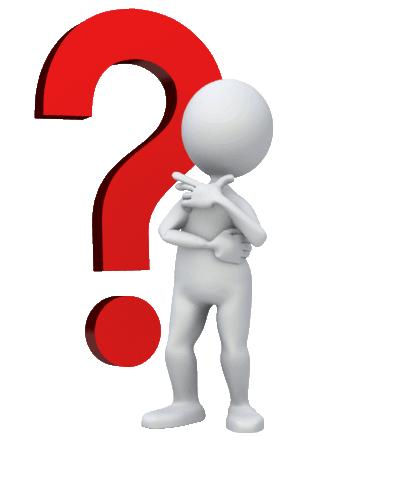